Introduction
Significance of metabolism in medicine
hereditary enzyme defects
diabetes, atherosclerosis, gout
antimetabolites in the chemotherapy of cancers and infections
inactivation and elimination of xenobiotics and drugs
Catabolic and anabolic reactions
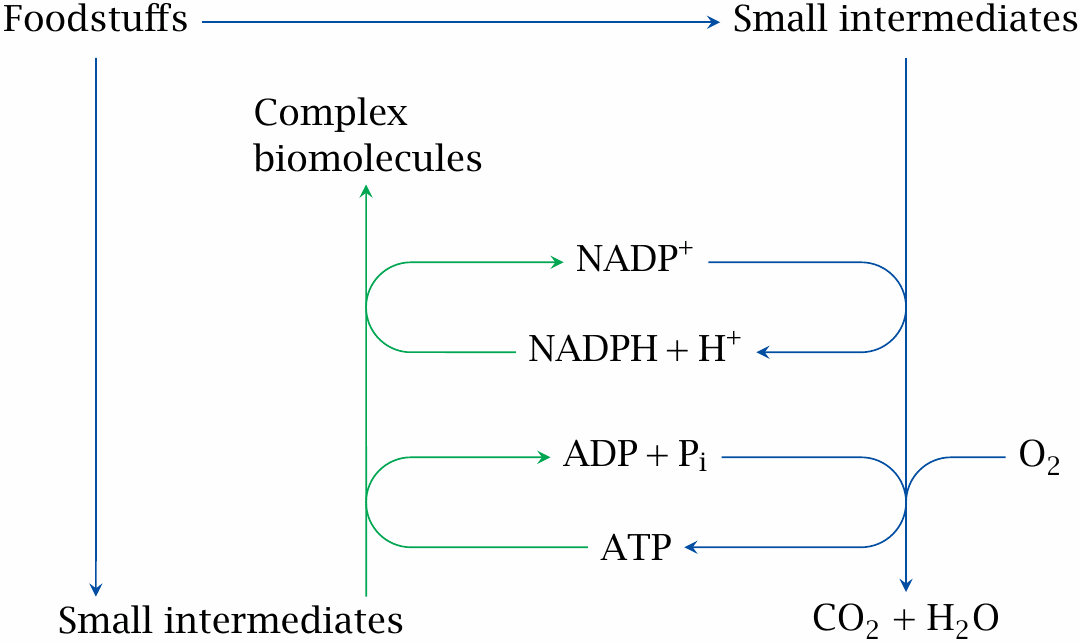 Diversity of metabolism: pathways in plants and bacteria
Types of foodstuffs
carbohydrates
protein
fat
nucleic acids
Breakdown of foodstuffs: Overview
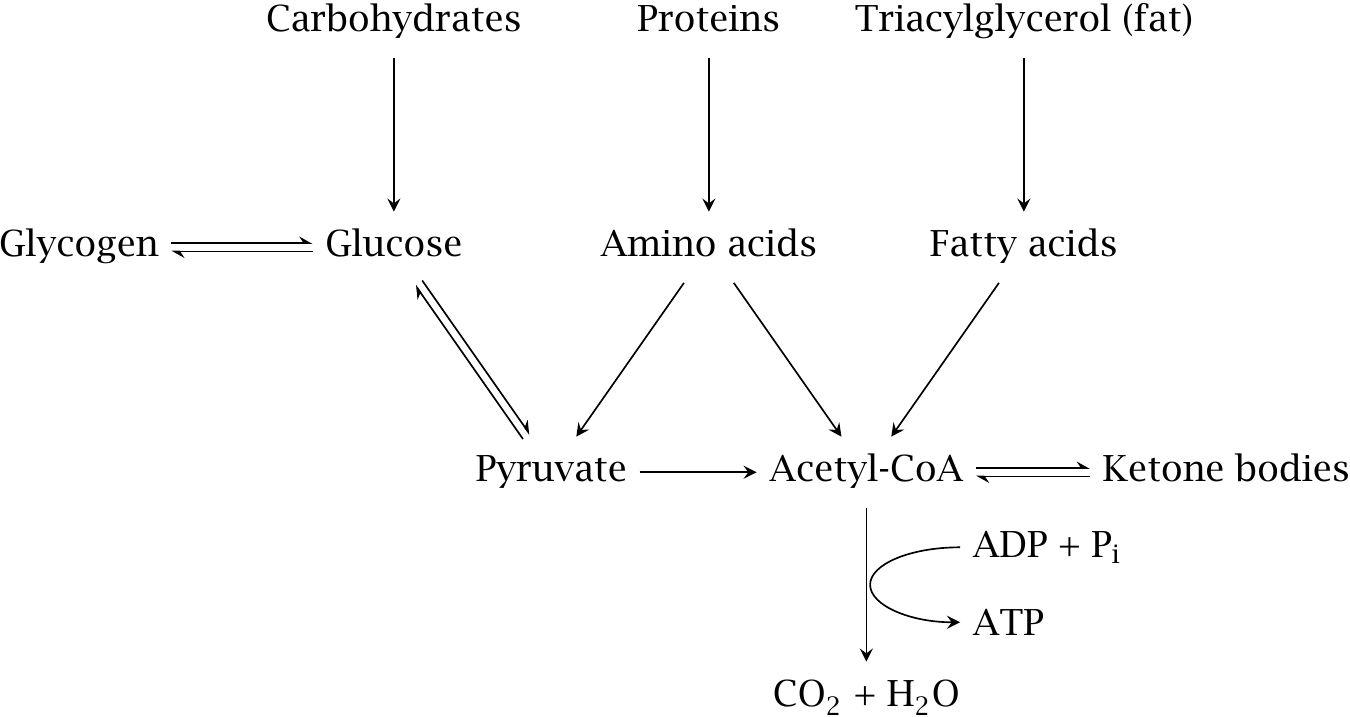 Functional anatomy of the digestive system
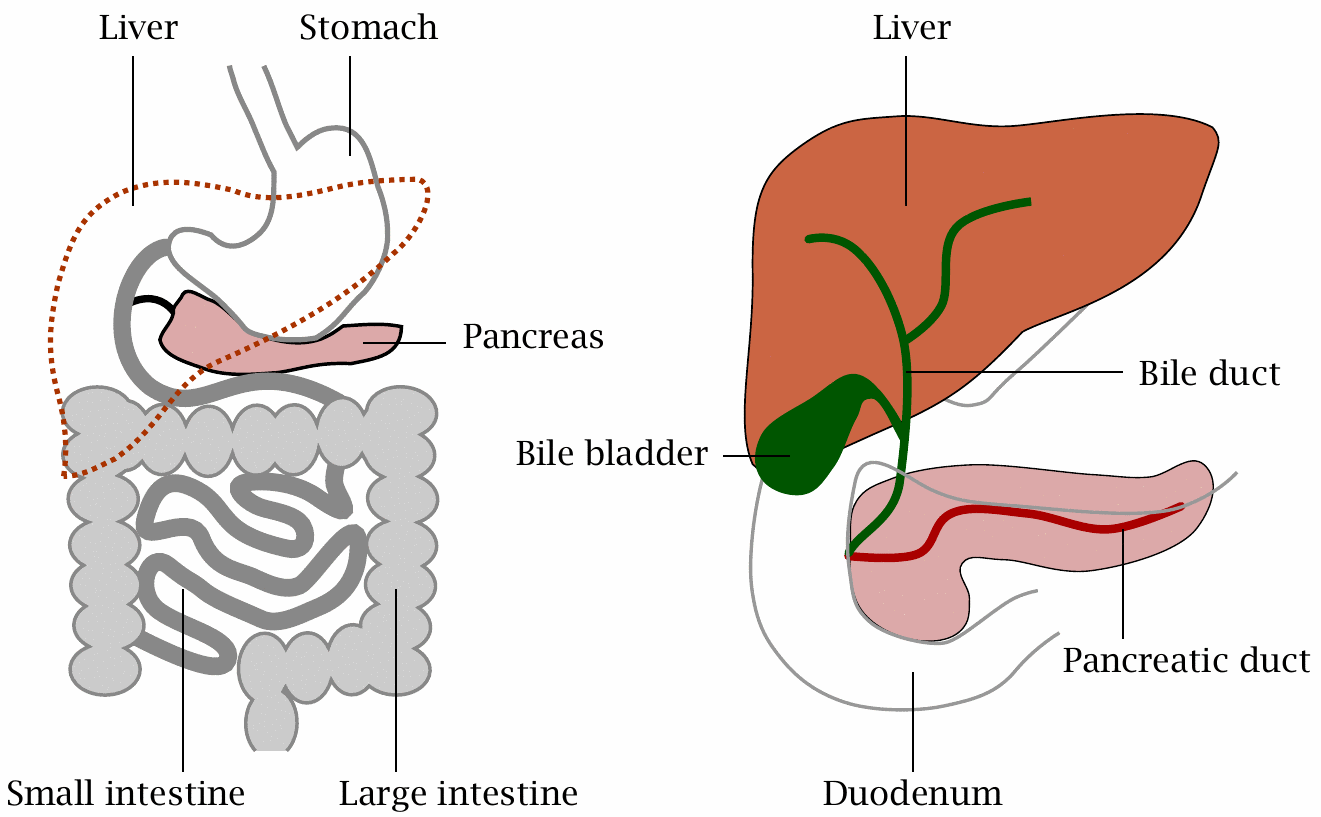 Intestinal organs: functional overview
The portal circulation
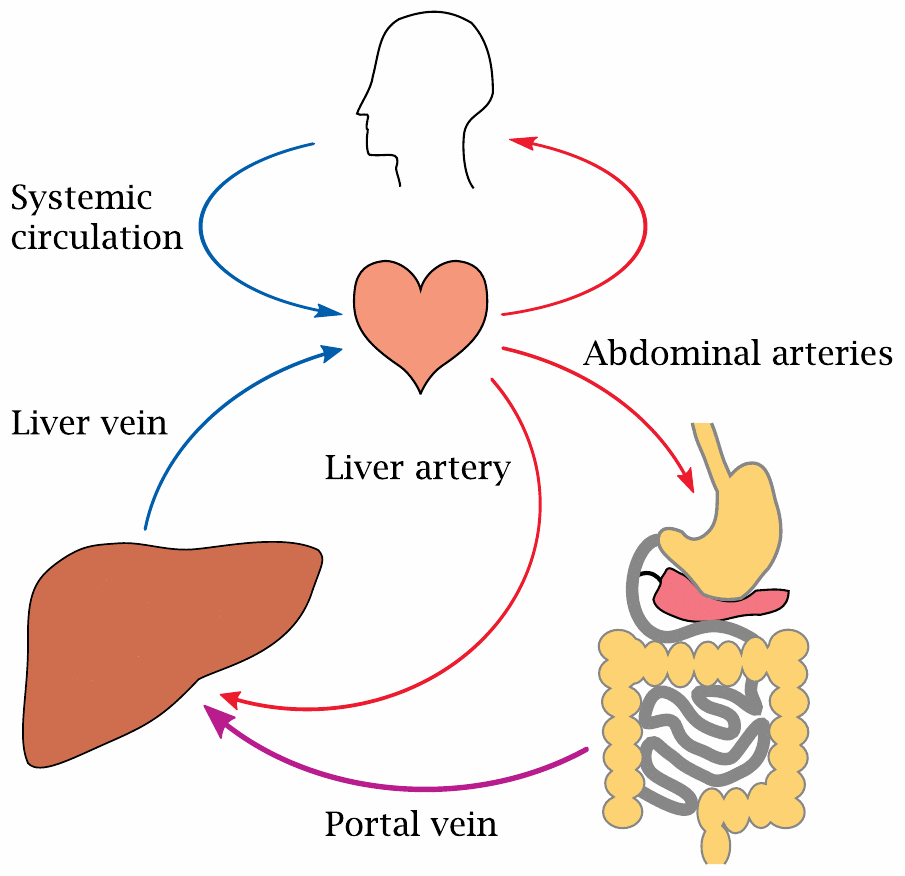 Liver tissue structure
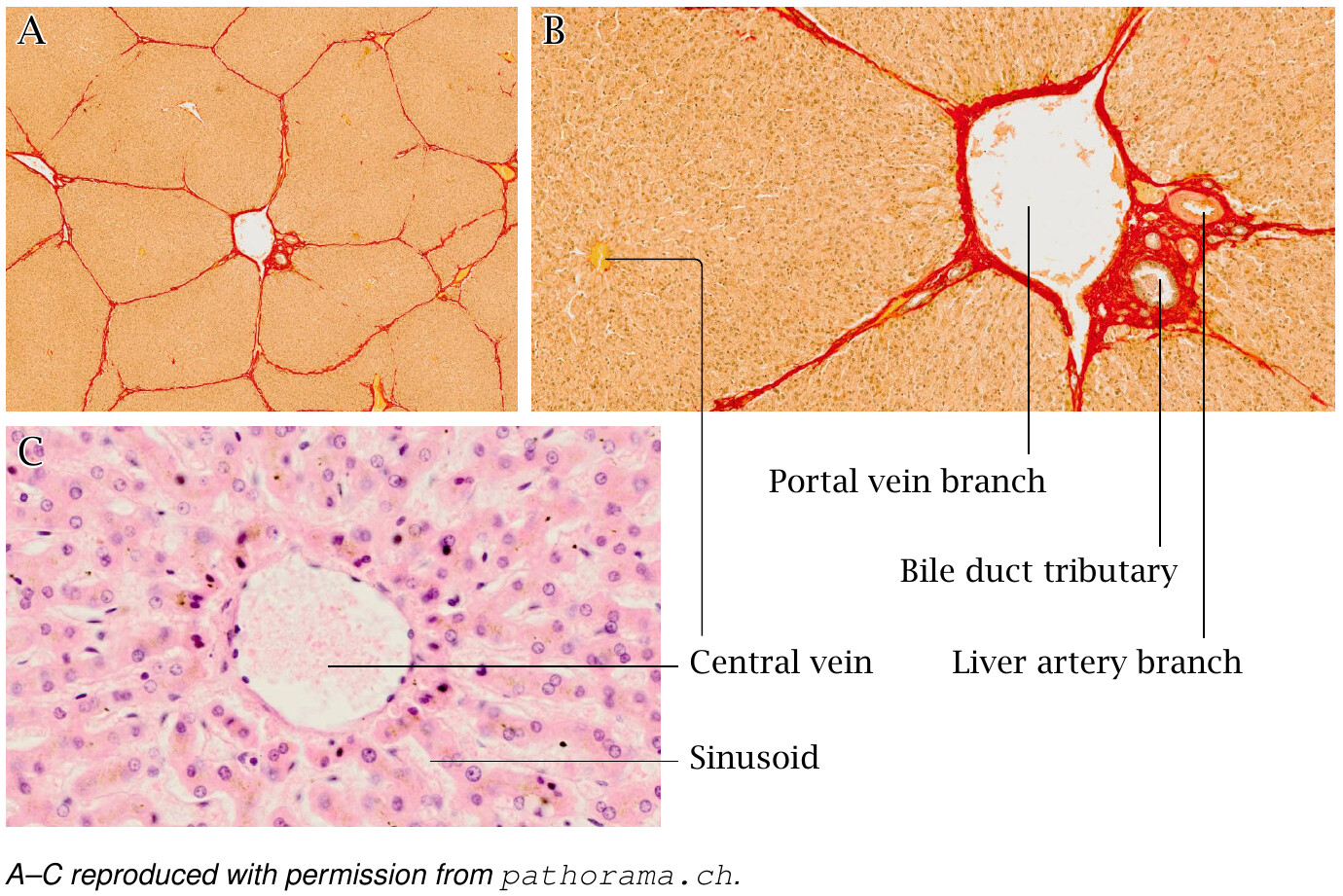 Blood flow and bile flow within the liver lobule
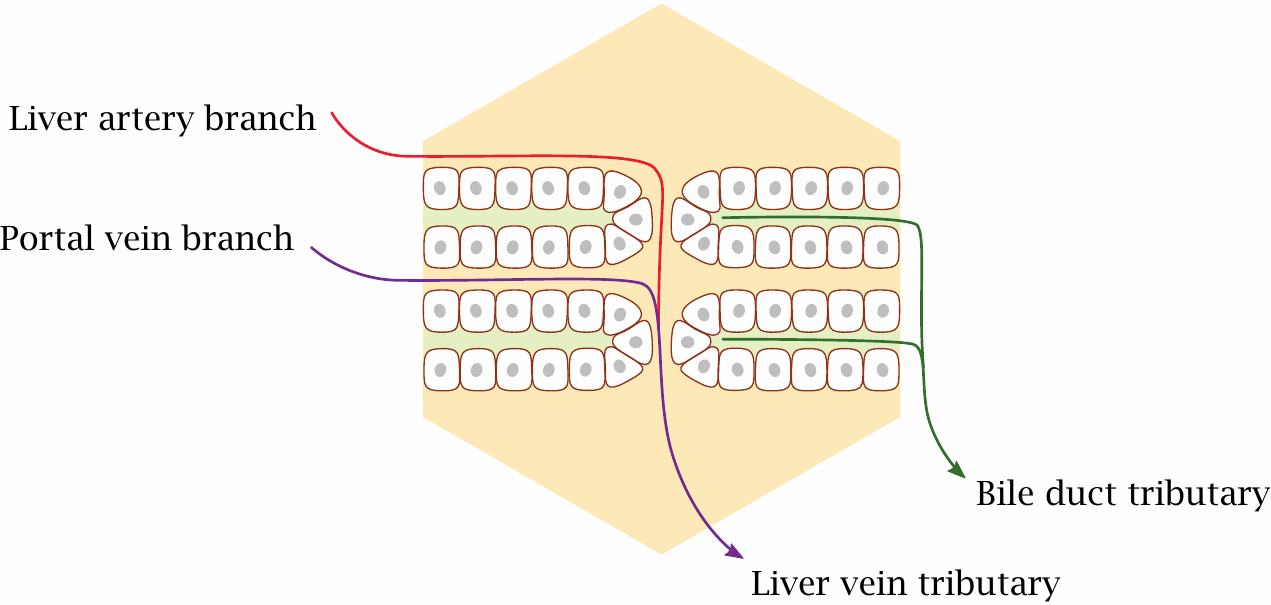 The stomach: functions of gastric acid
HCl, pH 1–2
secreted by specialized cells in the mucous membrane (parietal cells)
kills germs contained in food; patients with lack of gastric acid are at increased risk of intestinal infection
denatures food proteins and makes them accessible to cleavage by proteases
Gastric acid and pepsin in protein digestion
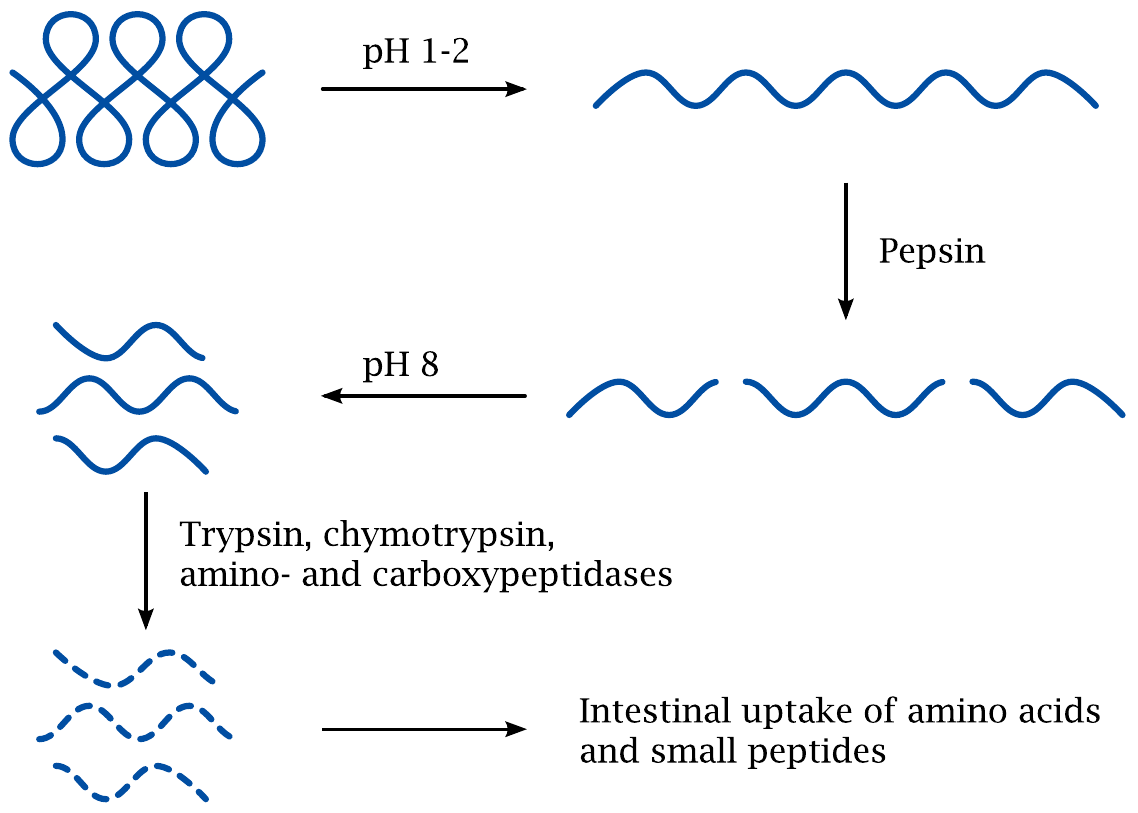 Function of the exocrine pancreas
secretion of digestive enzymes
amylase
proteases, peptidases
lipases
DNAse, RNAse
secretion of sodium bicarbonate to neutralize gastric acid
Roles of bile in digestion
Bile acids solubilize triacylglycerol and make it accessible to pancreatic lipase
Bicarbonate contributes to the neutralization of gastric acid
The small intestine
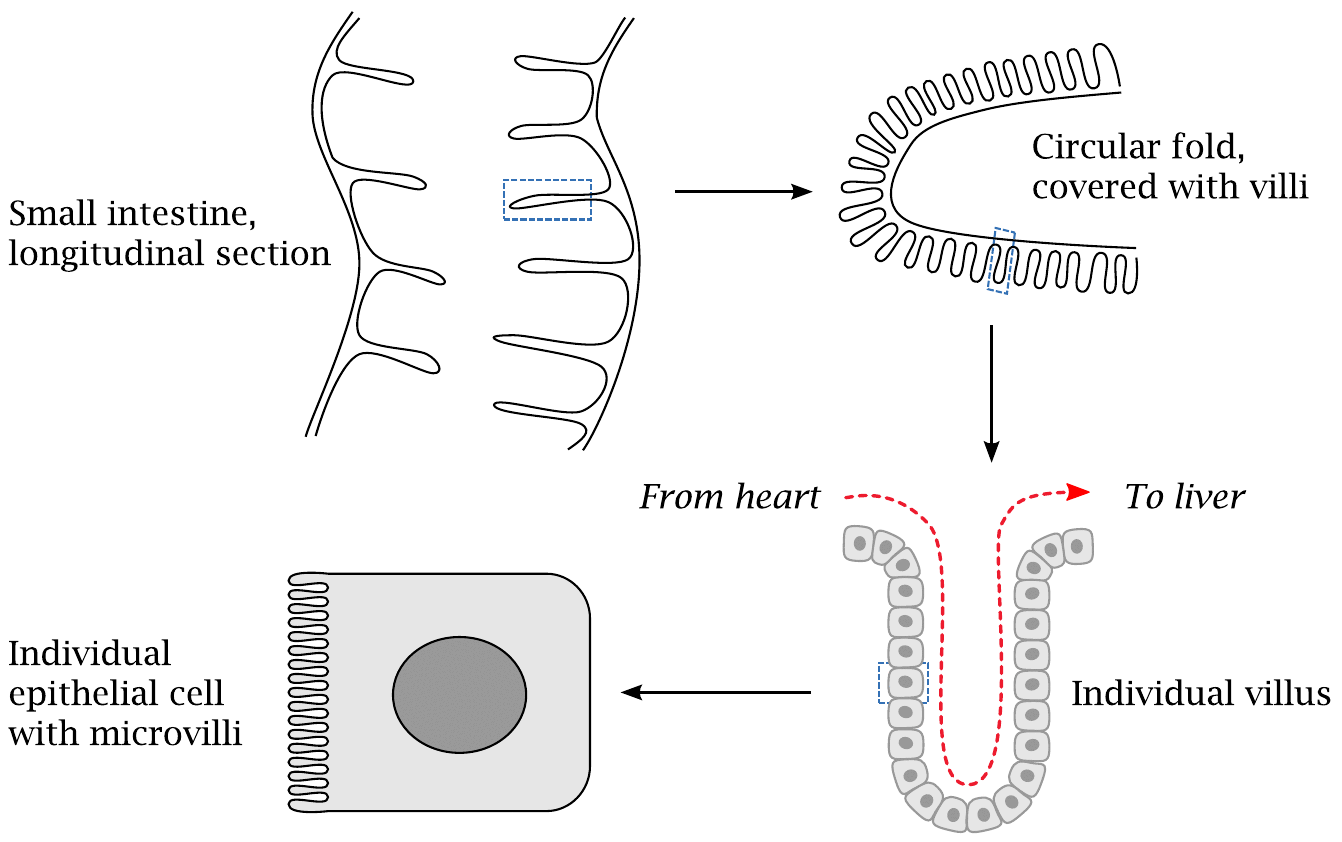 Microscopic structure of the small intestine
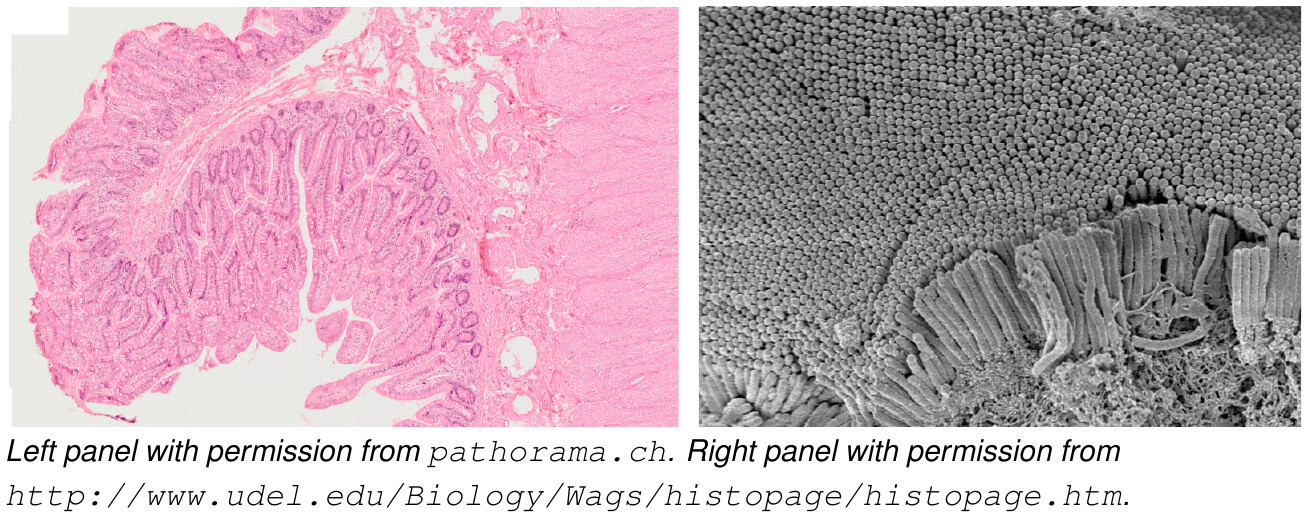 Amylose and amylopectin are polymers of α-D-glucose
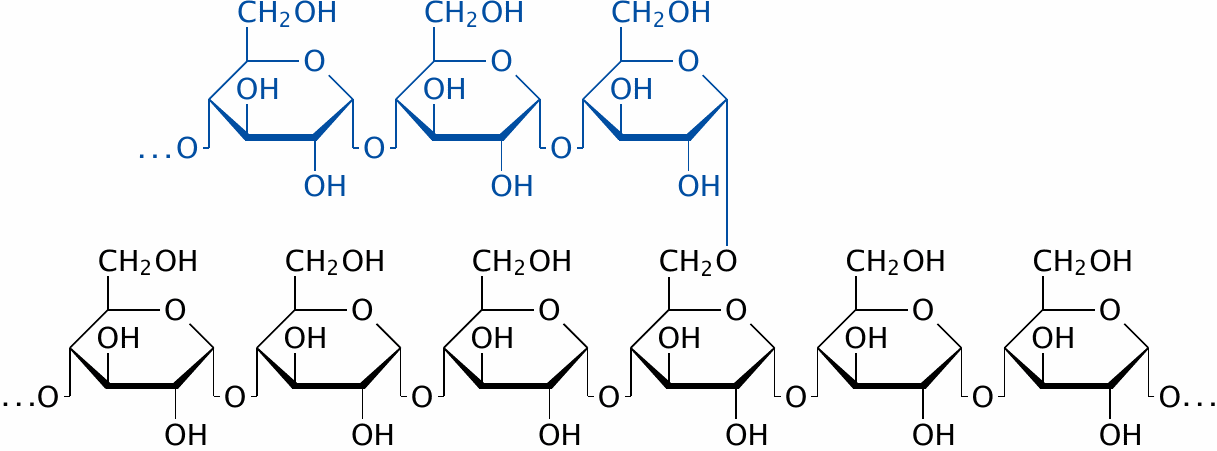 Amylase breaks down starch to maltose and isomaltose
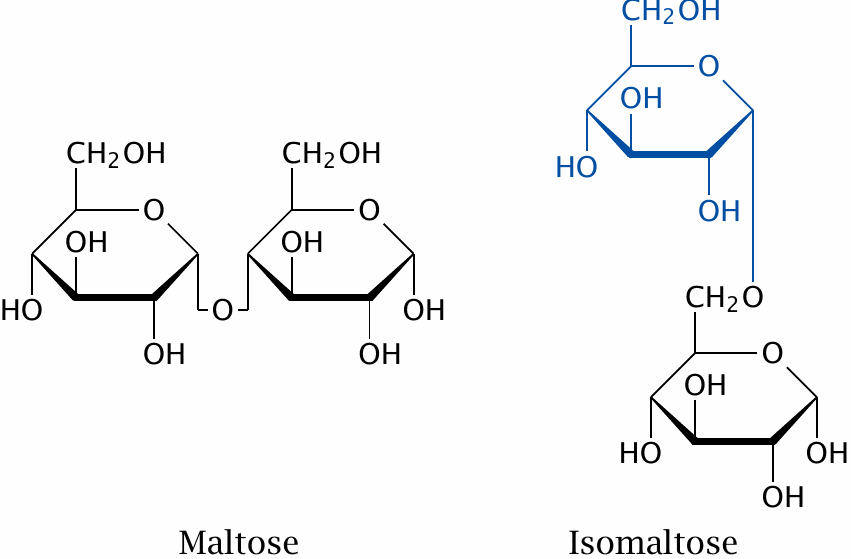 Mechanism of glucose uptake from the gut
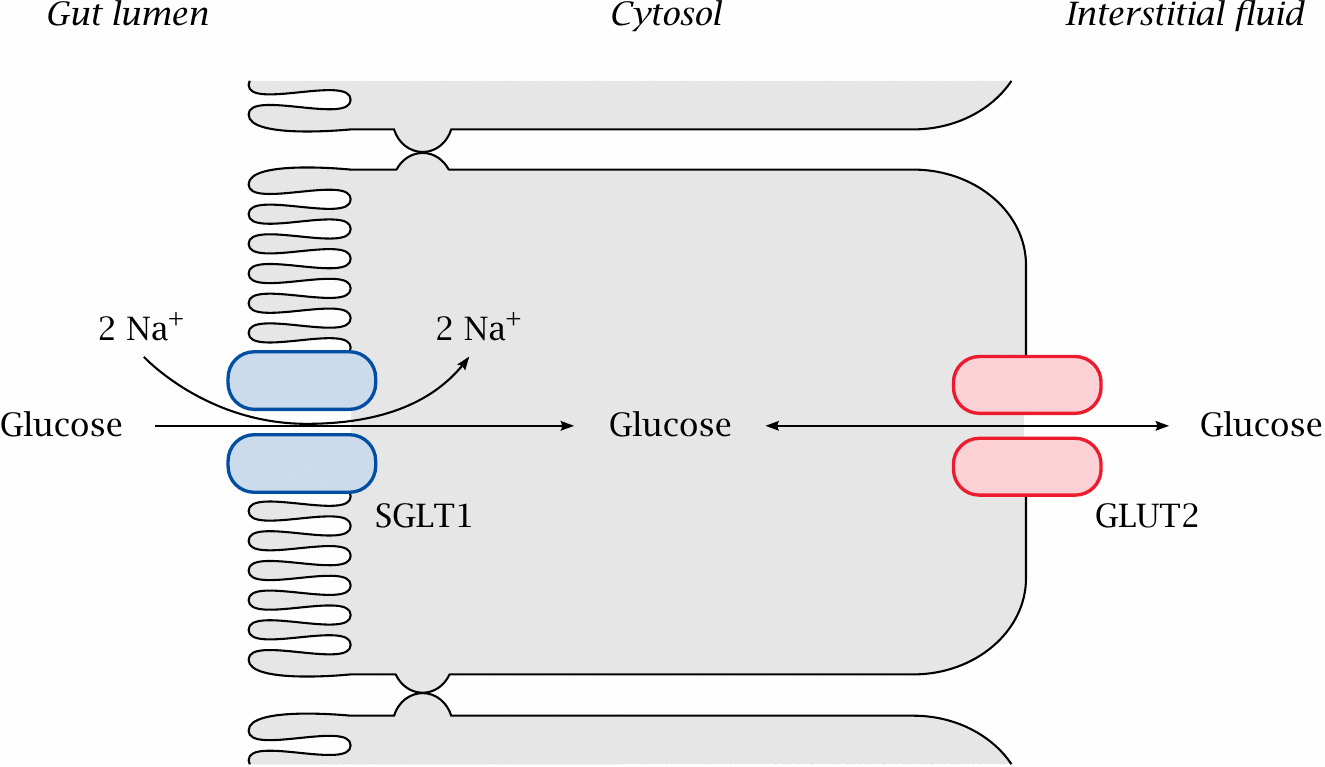 The large intestine
Anaerobic milieu—99% of all bacteria in the large intestine are strict anaerobes
Bacteria degrade non-utilized foodstuffs, reducing osmotic activity of gut content
Mucous membrane recovers water and electrolytes
Bacterial metabolism releases potentially toxic products (e.g. ammonia), which are taken up and inactivated by the liver
A metabolic map for Chem 333
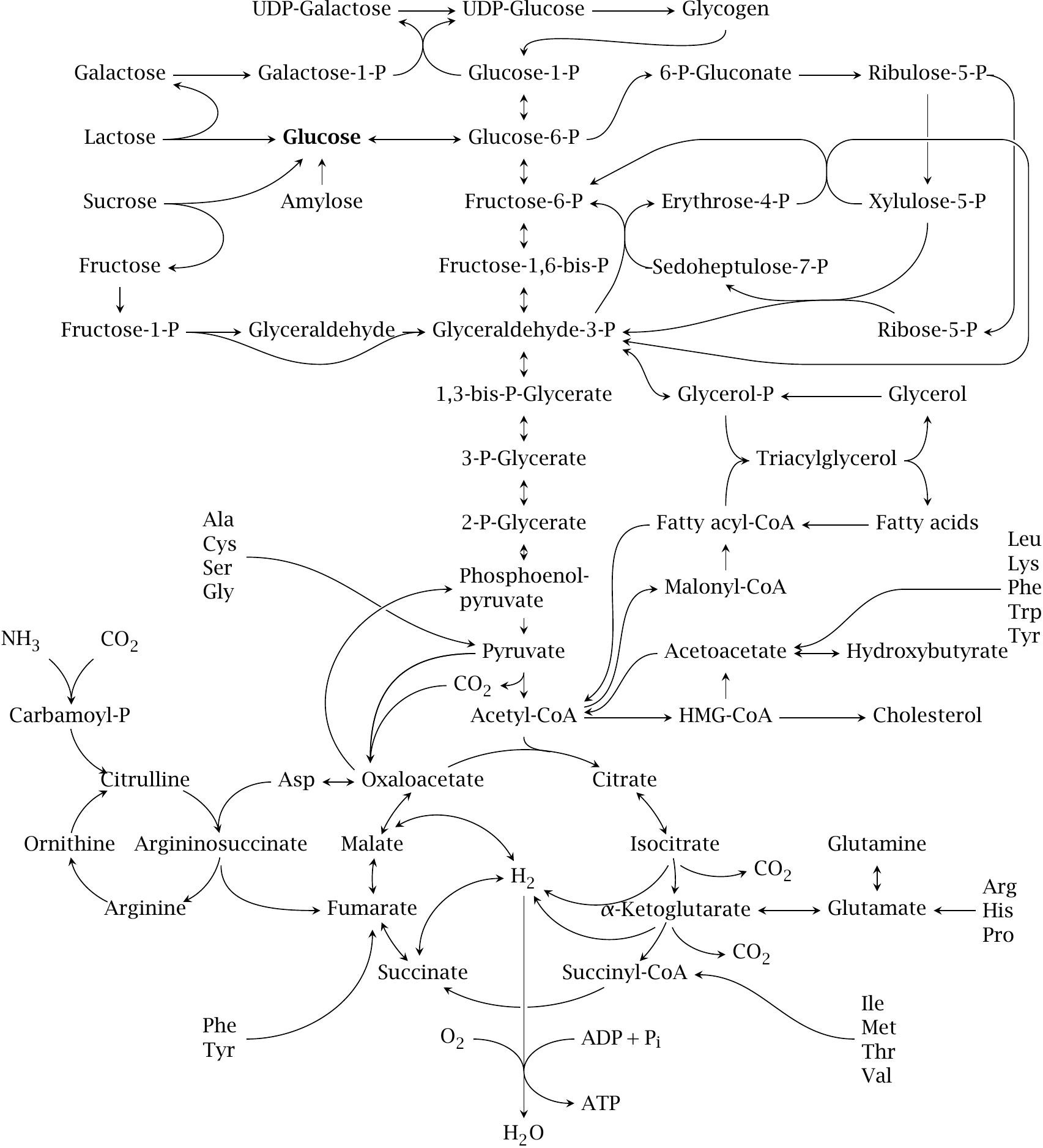 A more realistic metabolic map
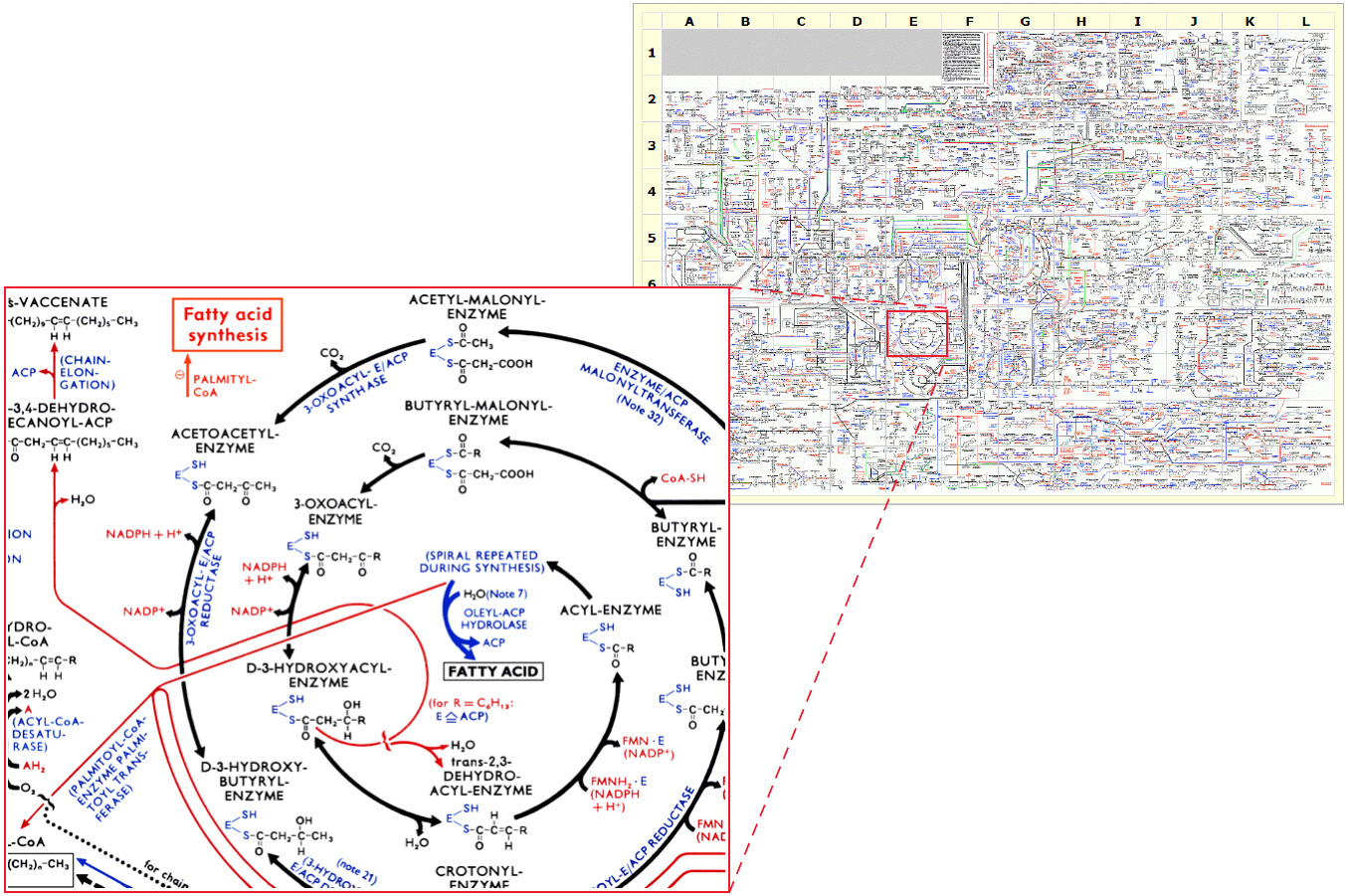